Wouldn’t It Be Nice…Planning for the Third Edition of the Digital Preservation Handbook
Sharon McMeekin and Amy Currie
What is the Handbook?
Free online introductory digital preservation resource
First produced in 2001
Second edition published in 2015
Aims to be:
“internationally authoritative and practical guide to the subject of managing digital content over time, and the issues in sustaining access to them”
Scoping Project
Aimed to capture community requirements
Funded by Culture Division of the Welsh Government
Two elements:
Community survey (150 responses)
Focus groups (25 participants)
Produced:
Findings summary report
Third Edition guiding principles
Draft content structure
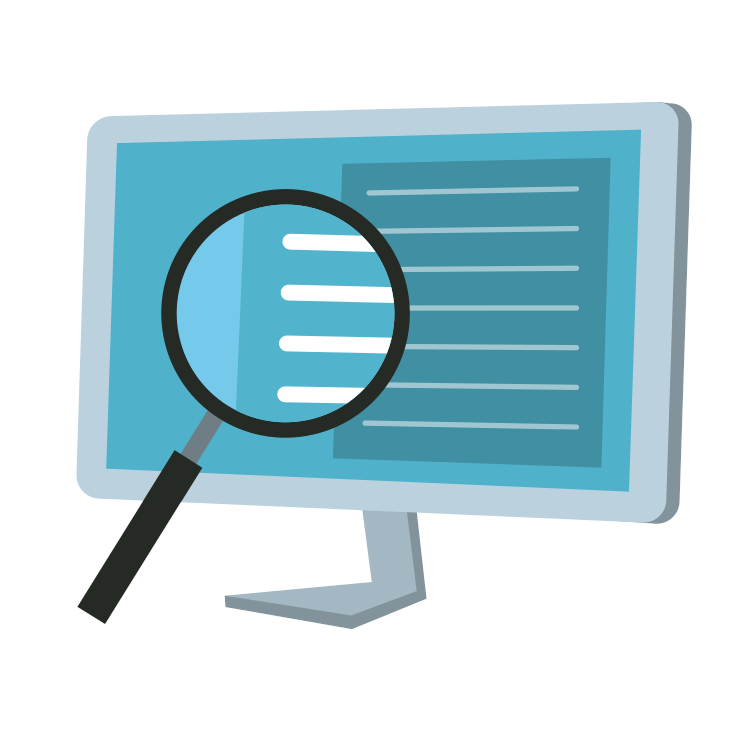 Guiding Principles
consistent terminology
mix of theory and practice
high-level, concise, introductory
relevant to broad audience
regularly reviewed and updated
practitioners as primary audience
online, PDF, eBook
facilitates translation
easy to search and navigate
useful for education and training
vendor neutral
robust peer review
accessible
Next Steps
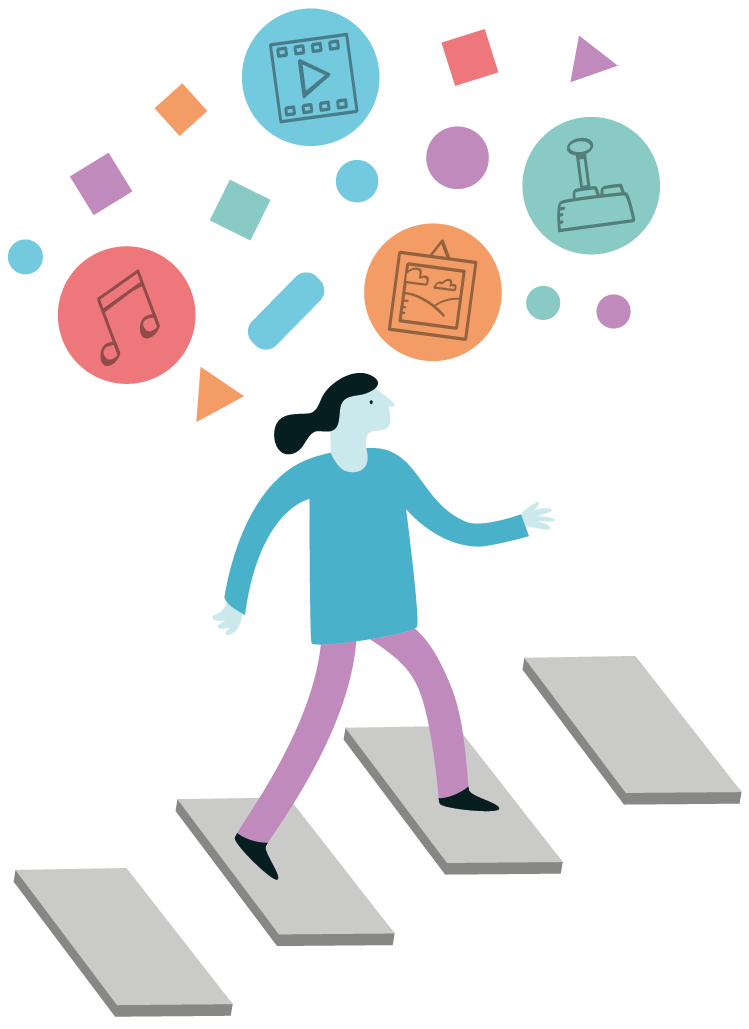 Produced full project plan
Approved by DPC Workforce Development Sub-Committee
Project kicked off mid-August
Starting with:
Comms
Research
Writing assignments
Get Involved
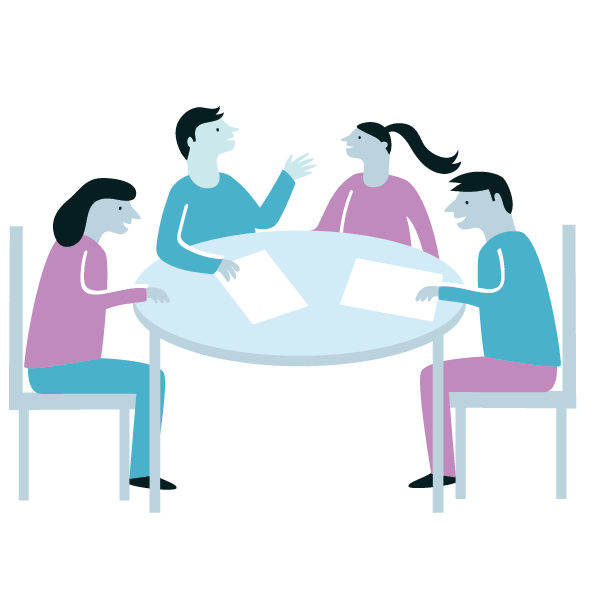 Contribute to the reading list:
https://bit.ly/HandbookReading 
Become a peer reviewer
More details coming Winter 2024/25
Help with translation
Email handbook@dpconline.org to register interest